IRAKASKUNTZA LEHEN HEZKUNTZAKO ADMINISTRAZIO-ARLOETAN
ALAITZ ATXURRA ARANZABAL
MARIA VICTORIA DIAZ GARCIA
SORAYA NÚÑEZ MUÑOZ
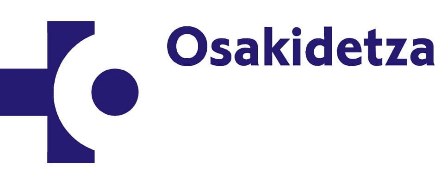 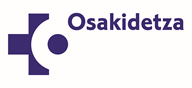 LMA-KO ESTRATEGIA
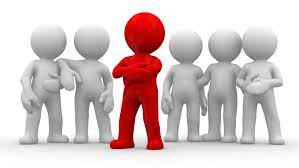 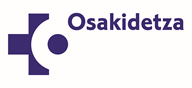 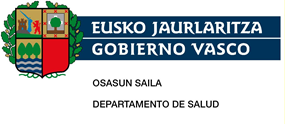 35. ekintza: hizkuntza-normalizazioa
Osakidetzan Euskararen Erabilera Normalizatzeko III. Plana













Euskaraz/Gaztelaniaz egindako dokumentuak
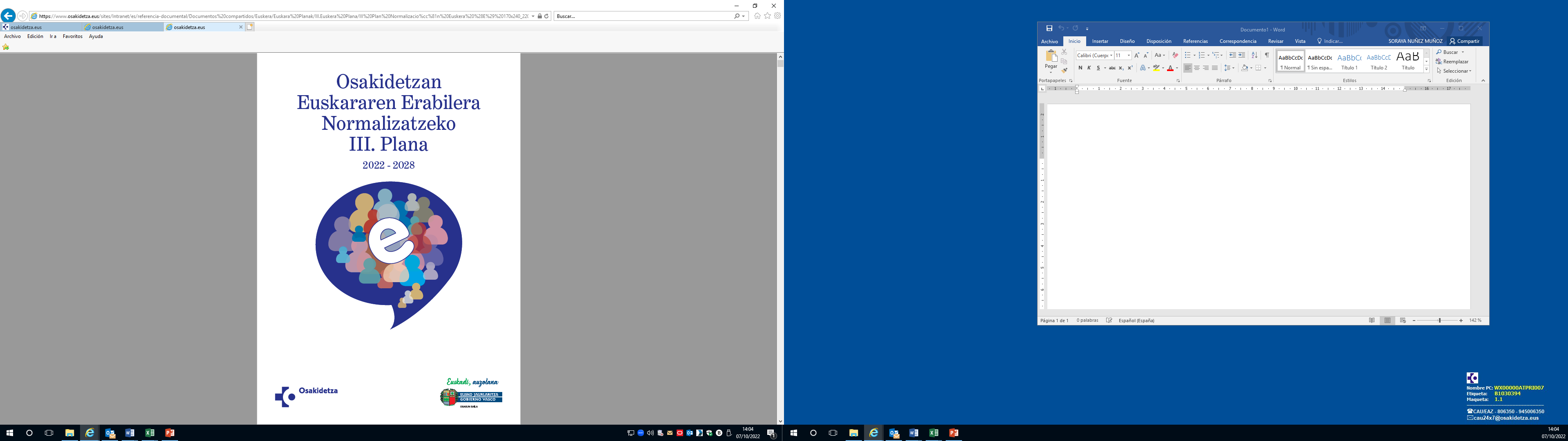 ESTRATEGIA AP
LMA-KO ESTRATEGIA
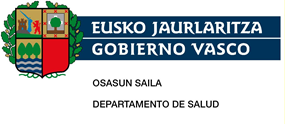 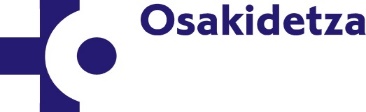 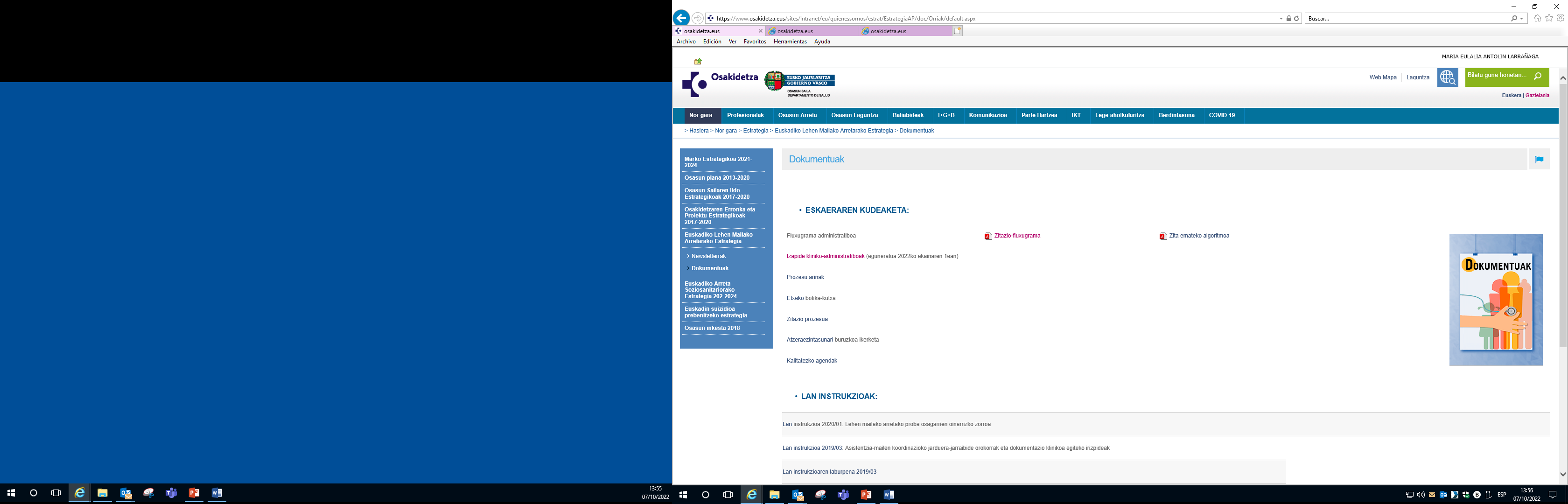 LMA-KO ESTRATEGIA
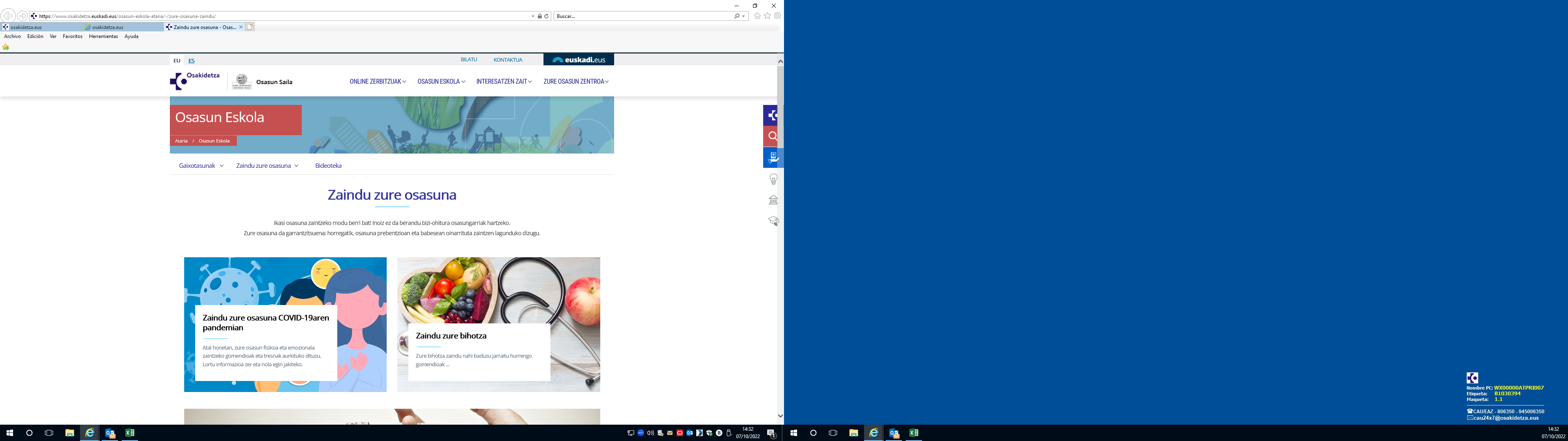 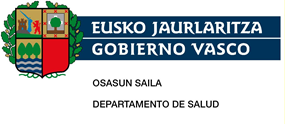 IRAKASKUNTZA
Aholkularitza Juridikoari jakinaraztea: 

		Osakidetzaren eta heziketa-zentroen arteko elkarlan-hitzarmenaren sinaduraren 			arduraduna
		
	ESIei jakinaraztea: 

		ESIerako Arreta Integratuko Zuzendaritzei eta Gerenteei informatzea
		Bilera AEko koordinatzaileekin

	Kontaktua ikasketa-zentroekin: 

Praktiken tutoretza egiteko eskaintza
Aholkularitza Juridikoaren kontaktua hitzarmena sinatzeko
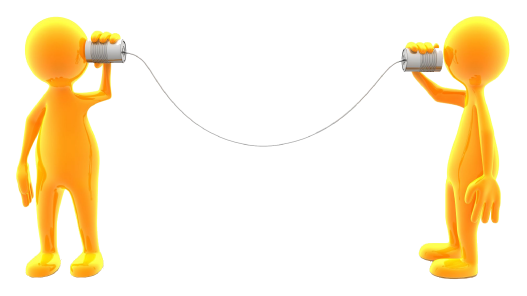 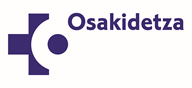 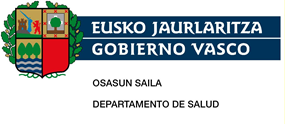 IKASLEEN PARTE-HARTZEA
Urte hauetan eman diren administrazio-praktikek honako heziketa-ziklo hauek hartu dituzte barnean:
LMA-KO AE IRAKASKUNTZA
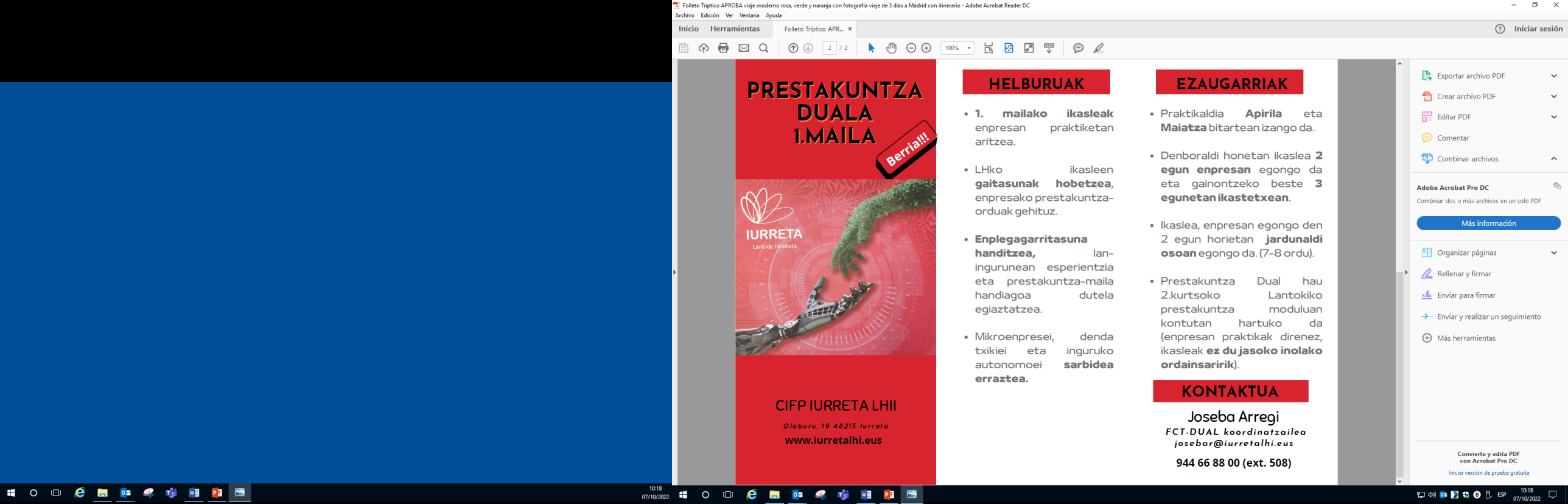 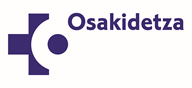 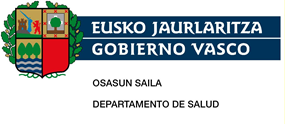 HELBURUA
Helburua partekatzea da:
LMA-KO AE IRAKASKUNTZA
Administrazio-adarreko ziklo teknikoetako ikasleekin, eta, horrela, ikasle horien lanbide-prestakuntzan laguntzea.
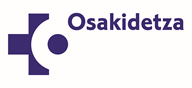 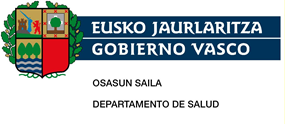 MATERIALA ETA METODOA
Administrazio-praktikak urtean bi alditan egiten dira.
martxoa-ekaina
urria-urtarrila


300 bat ordu gutxi gorabehera

Ikasleen izango dituzte:

Praktikak egiten dituzten Osakidetzako osasun-zentroetako tutoreak
Oinarrizko prestakuntza-programa bat, gerora zentro bakoitzaren ezaugarrietara egokitzen dena.
LMA-KO AE IRAKASKUNTZA
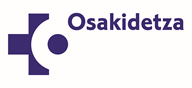 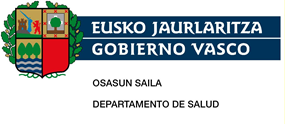 IRAKASKUNTZA
Hezkuntzako tutorearen eta Osakidetzako tutorearen aurkezpena: 

-Ikaslearen aurkezpena

- Praktiken egutegiaren aurkezpena

-Jarraipenen eta amaierako ebaluazioaren programazioa
Ikasleen harrera
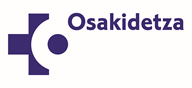 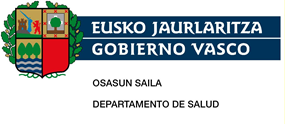 IRAKASKUNTZA
- Osasun-zentroaren tutorearen aurkezpena.
- Zentroaren aurkezpena: 

Instalazioak
Zentroko langileak (bereziki, administrazio-taldea eta arduradunak)
LMAUko harrera-eskuliburua entregatzea, berebiziko garrantzia emanez honako hauei: 

Datu sentikorren babesa (Datu Pertsonaletarako Sarbidea duten Langileen Egitekoak eta Betekizunak) 

Segurtasuna eta konfidentzialtasuna (Konfidentzialtasuneko eta Segurtasuneko dodekalogoak)
 
Erabiltzaile informatikoaren baimenak: LMAUB

AE-ko informazio-eskuliburua

LMAUko eta ESIko lanerako jarraibideak

- Erakundearen aurkezpena (Osakidetza, ESI, LMAU eta abar)
Ikasleen harrera
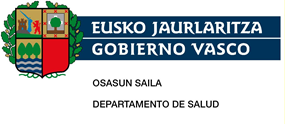 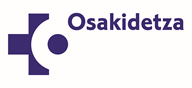 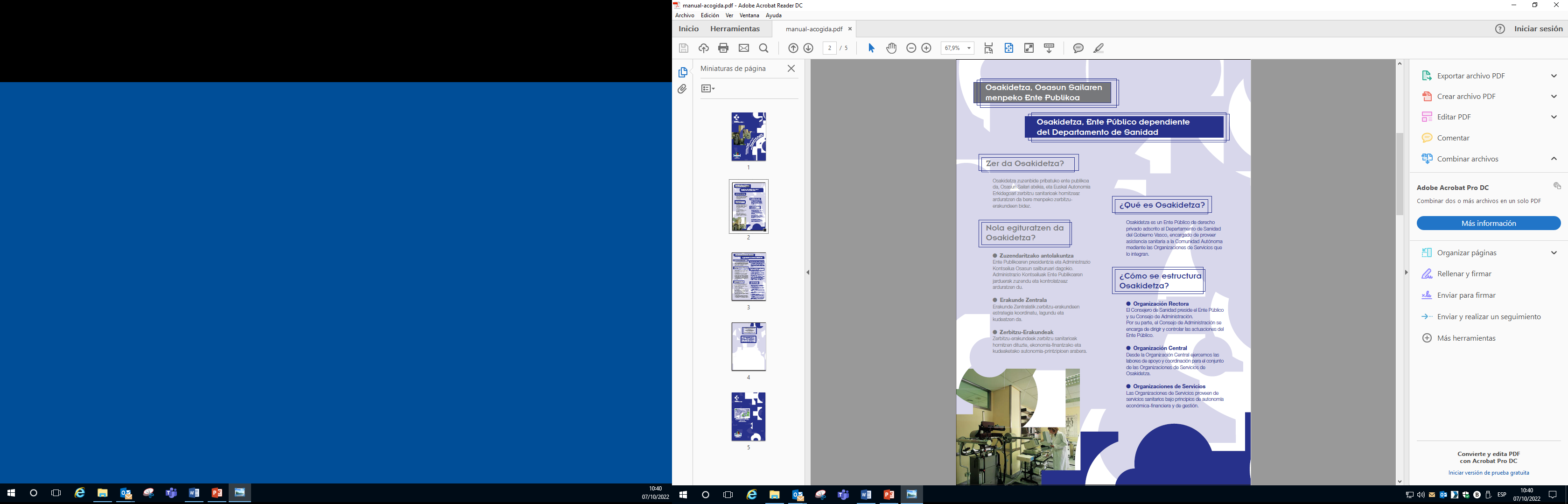 IRAKASKUNTZA
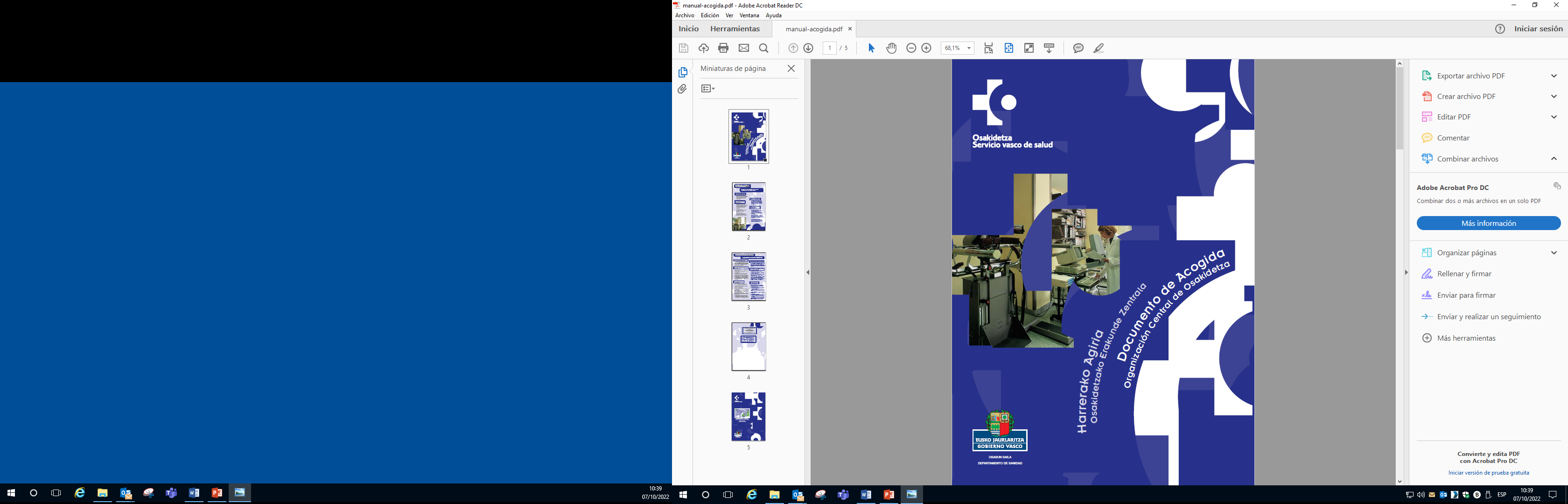 Harrera-eskuliburua
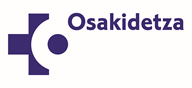 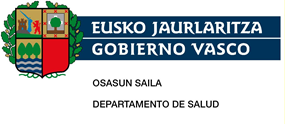 Dokumentu eguneratuak ohiko langileen eta hasi berrien PRESTAKUNTZARAKO

 

IRAKASKUNTZAREN edukiaren oinarria LMA-ko AE-etan
Dokumentuen eguneratzea
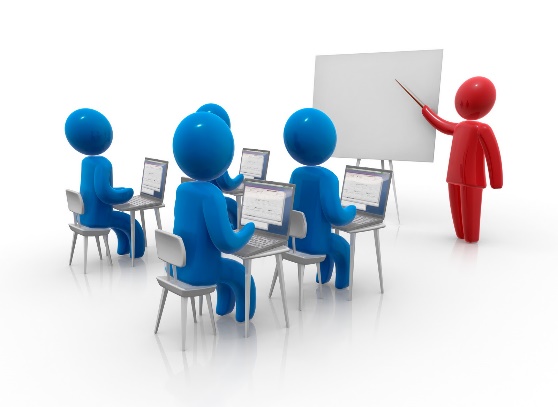 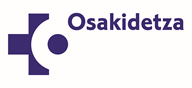 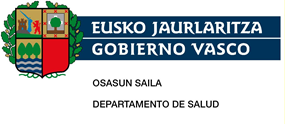 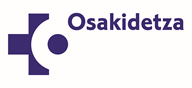 ADMINISTRAZIOKO LANGILEAK Lehen Mailako Arretako osasun-zentroetan
Lehentasunezko rola ESKARIAREN KUDEAKETAN
	Izapidetze administratiboa eta kliniko-administratiboa
	Talde-lana
Rol berriak LMA-ko AEan
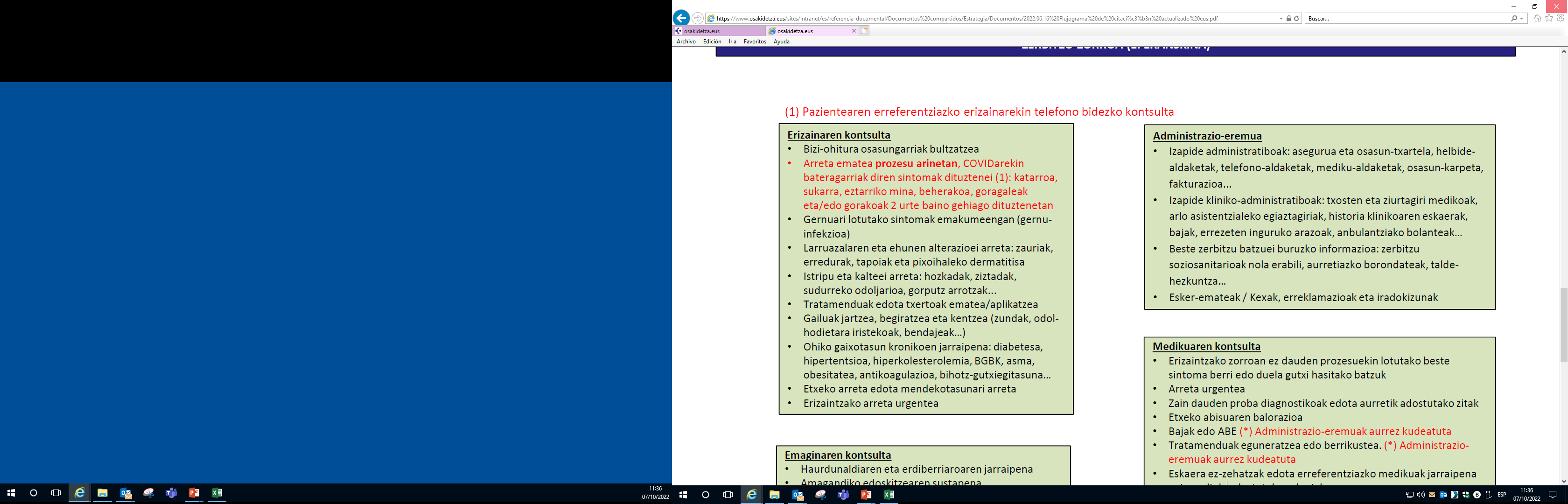 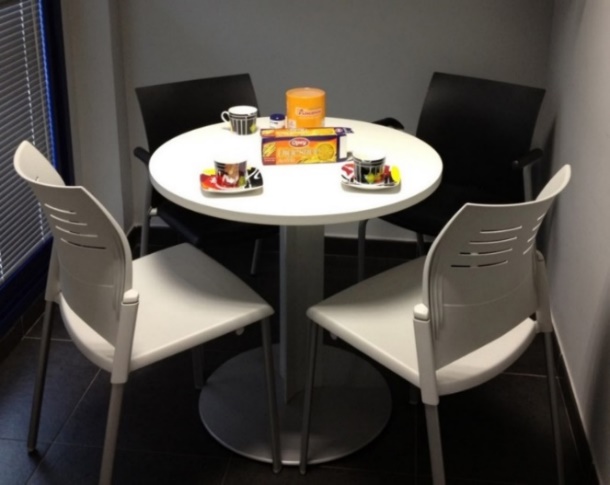 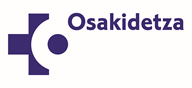 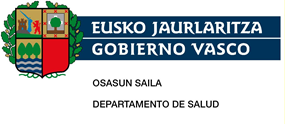 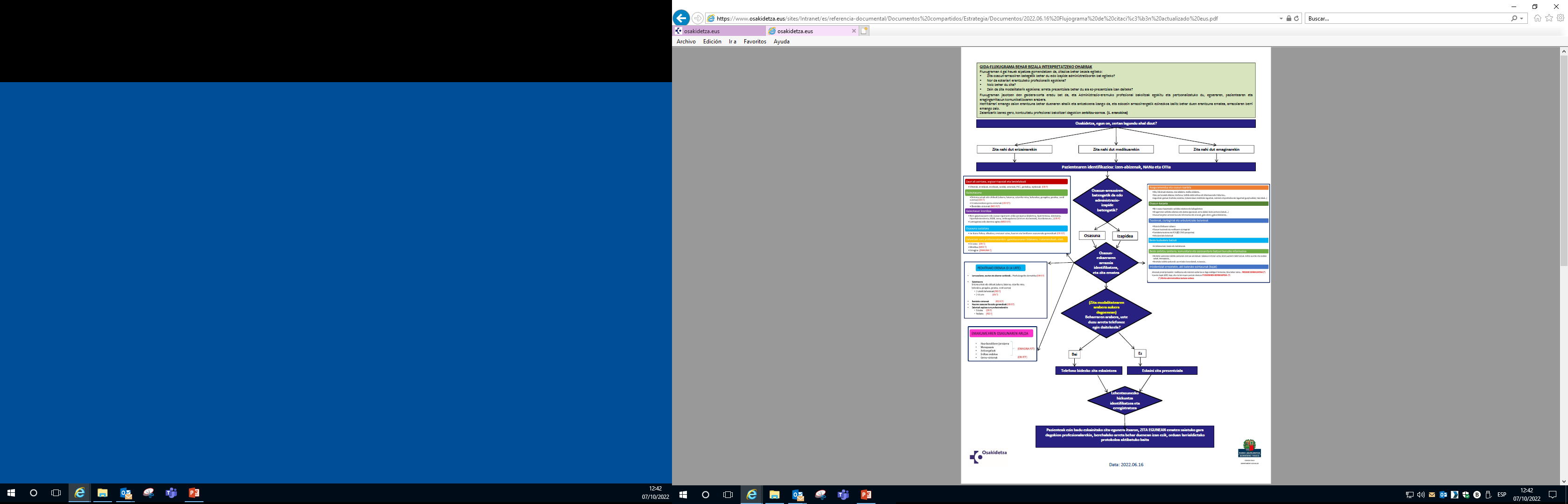 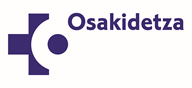 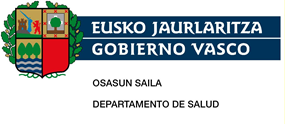 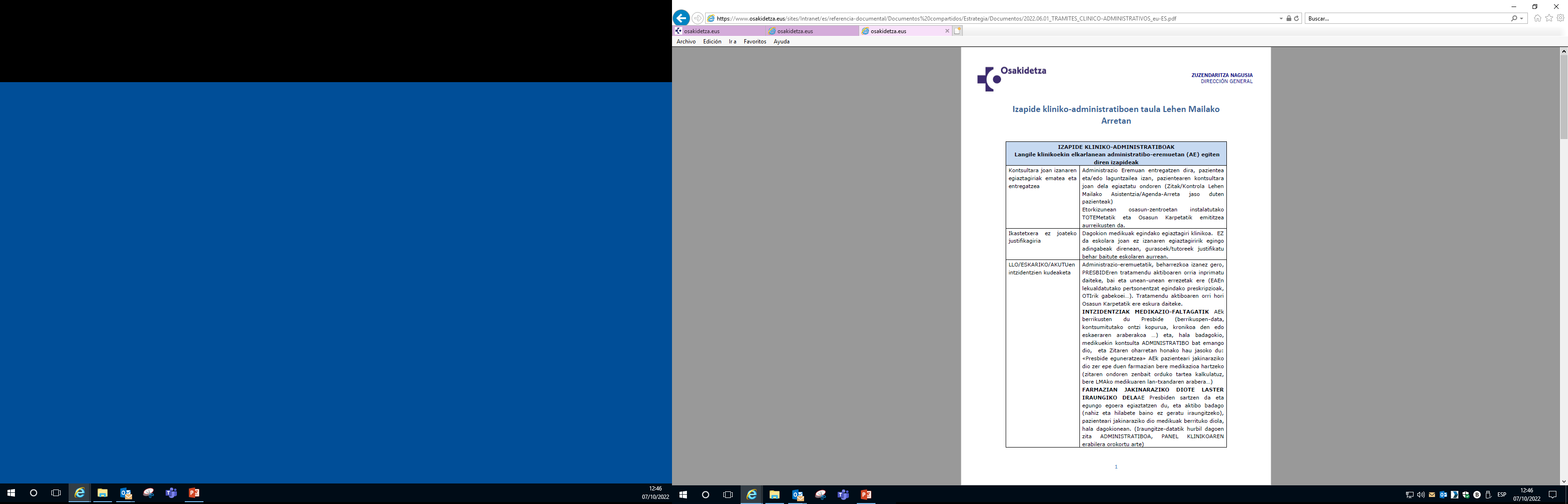 Rol berriak LMA-ko AEan
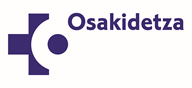 HOBETZEKO EREMUAK: 

EUSKARAZ EGINGO DEN TUTORETZA IDENTIFIKATZEA

HEZIKETA-ZENTROAK TUTORETZA EUSKARAZ ESKAINTZEA
Euskara eta irakaskuntza
IKASLEA EUSKALDUNA BADA, ADMINISTRAZIOKO LANGILE EUSKALDUNEK GAINBEGIRATU ETA LAGUNDUKO DIOTE
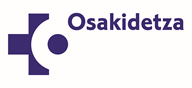 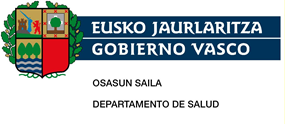 IRAKASKUNTZA
AEko irakaskuntza: 2022ko uztaila
Irakaskuntza-datuak
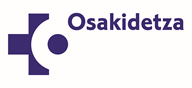 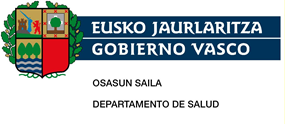 IRAKASKUNTZA
Irakaskuntza: DUAL pilotajea 2022. urtea
Irakaskuntza-datuak
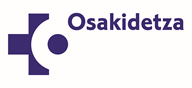 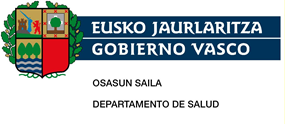 IRAKASKUNTZA
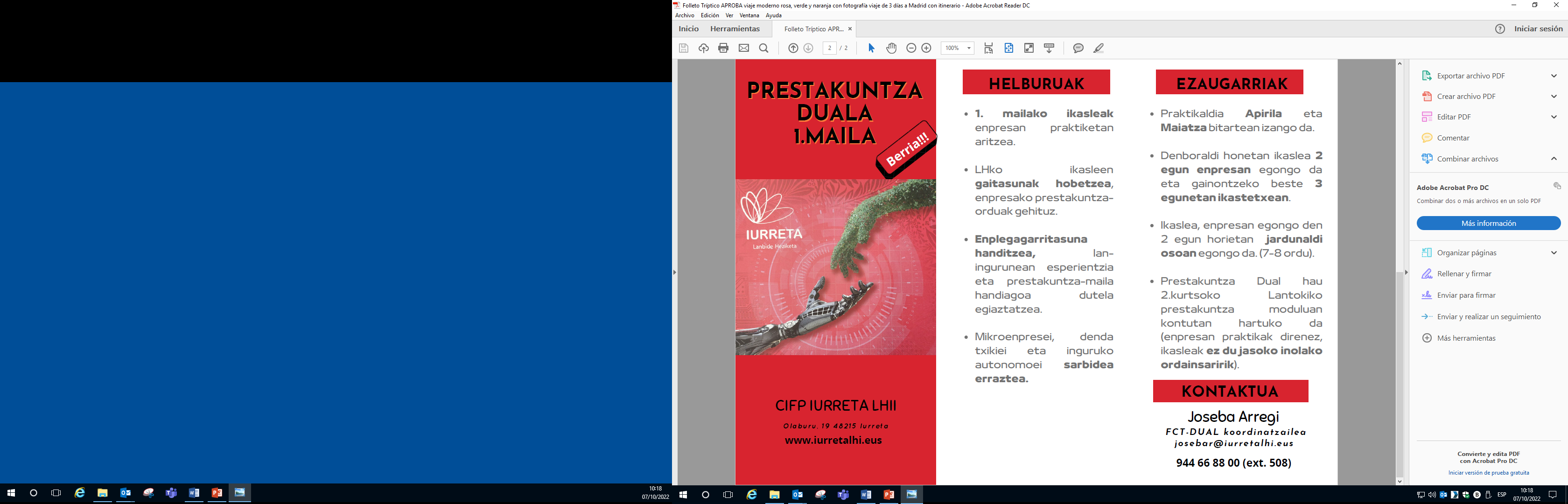 Prestakuntza
DUALA
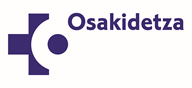 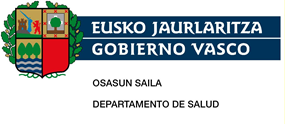 IRAKASKUNTZA
LEHENENGO MAILAKO DUALEKO PILOTAJE-PROIEKTU BERRIRAKO PRAKTIKAK
Praktikak 2022ko apirilaren 1etik maiatzaren 31ra bitartean hasi eta amaituko dira.
Astean bi egunetan eta egunean zortzi orduz.
Guztira, 16 egun eta 128 ordu izango lirateke.
Prestakuntza
DUALA
IKASLEAK EGIN BEHARREKO JARDUERAK:
OSAKIDETZA pertsona-komunitate gisa ezaugarritzea, eta komunitate horretan inplikatutakoekiko bere portaeraren inplikazio etikoak bereiztea. (DBL).

  Programa informatikoren bat maneiatzea (ofimatika edo kudeaketa programaren bat).

  Ahozko eta idatzizko komunikazioa lantzea (telefono bidezko arretaren bidez aurrez aurreko arretaren bidez, posta elektronikoaren bidez).
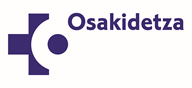 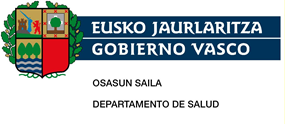 Praktiken ezaugarriak:
Antzeko edukia:

Laneratzeko prestaketaren oinarrizko puntuetan nabarmentzen da. (Puntualtasuna, higienea, mugikorraren erabilera, tratua...)

Asistentzia sanitarioaren ezaugarriak. (Tratua pazienteekin, enpatia)

Teknikoa

Iraupen laburragoa = eduki gutxiago

Jarraitutasun txikiagoa (Txandakako egunak) = zailtasunak taldea antolatzean
Prestakuntza
DUALA
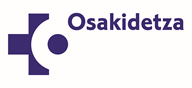 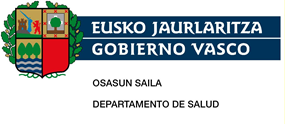 Nabarmendu beharreko puntuak:
Osasun-arloko praktiken izaera berezia.

Kasuaren arabera egokitzea: ikasleek praktikekiko daukaten konpromiso maila, adinaren, heldutasunaren edo interesaren arabera.

Praktikaldian eskolan emandako programaren ezagutza partekatua izateak, edukiak koordinatzeko, ikaskuntza hobetuko luke.

Osasun-zentroarekin adostutako praktiken egutegia koordinatzea.

Euskararen erabilera bultzatzen da ikaslearen eta taldearen artean, ahal den guztietan.

Herritarrei arreta zuzena ematean, betiere pazienteak guregana euskaraz jotzen badu.
Prestakuntza
DUALA
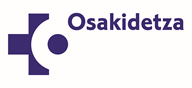 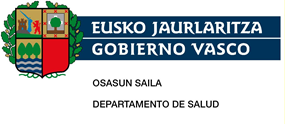 Esperientzia positiboa
Ia amaitu da ikastaroa guretzat, eta azken ebaluazio-bilerak egin ondoren, zurekin harremanetan jarri naiz berriz ere, irakasle guztien esker onaren berri emateko, bai eta zuri eta 1. mailako ikasleen praktiketan parte hartzen duten Osakidetzako langile guztiei ere, zuen arreta eta dedikazioagatik. Jasotako tratua bikaina izan da, eta ez dakizue zer eragin izan duen gure ikasleentzat zuen osasun-zentroetan "lan egiteko" aukera izateak. Zoriontsu eta poz-pozik egon dira, eta, batez ere, haietako askok autoestimua nabarmen handitu dute. Esperientzia oso aberasgarria izan da guztiontzat, baita inplikatutako irakasleentzat ere.

Horregatik guztiagatik, eskerrak eman nahi dizkizuegu Administrazio eta Kudeaketako irakasle guztien eta ikastetxeko zuzendaritzaren izenean. Espero dugu datorren ikasturtean ere zuen laguntza izango dugula.

Agur bero bat, uda ona izan eta mila esker.
Prestakuntza
DUALA
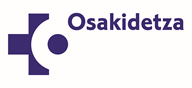 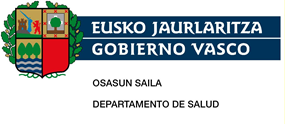 IRAKASKUNTZA
Ikasleentzako prestakuntza tutorizatua = garapen profesionalerako prestatutako pertsonak

ETORKIZUNEAN INBERTITZEA

PROFESIONALAK gure ADMINISTRAZIO-EREMUETAN
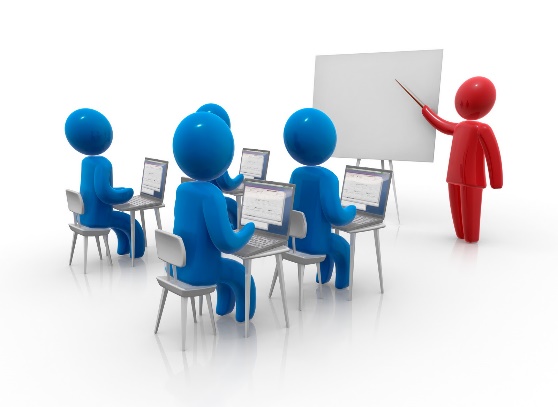 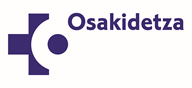 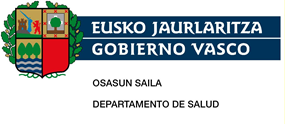 IRAKASKUNTZA
Ezagutza zabaltzeko eta elkarrekin trukatzeko plataforma
Profesional berrien ikaskuntza hobetzen du
Eta baita lan-prozedurak eguneratzea ere
Irakasten dabiltzan AE-en motibazioa handitzen du
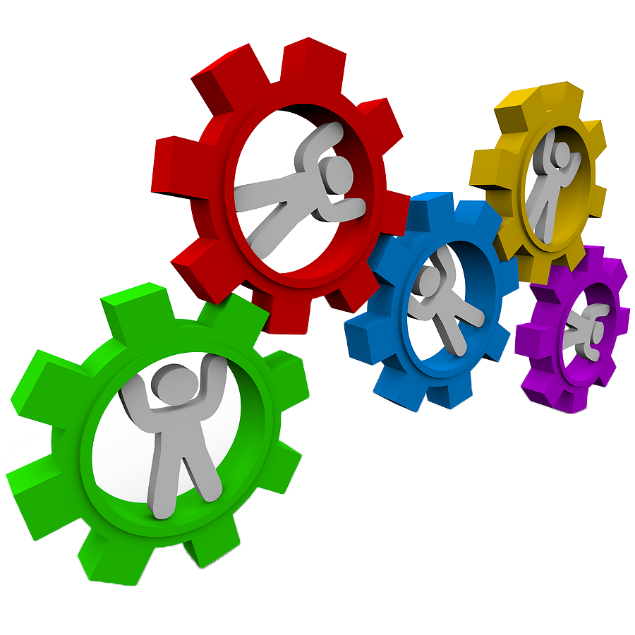 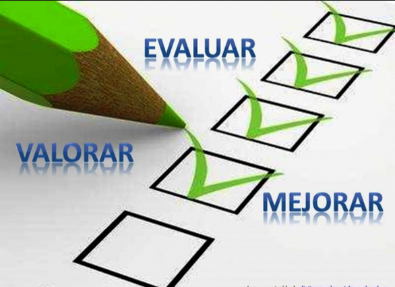 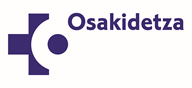 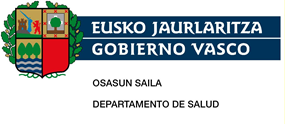 MILA ESKER
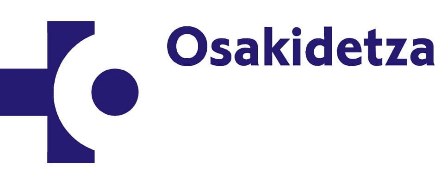